Sharon 华人协会筹委会
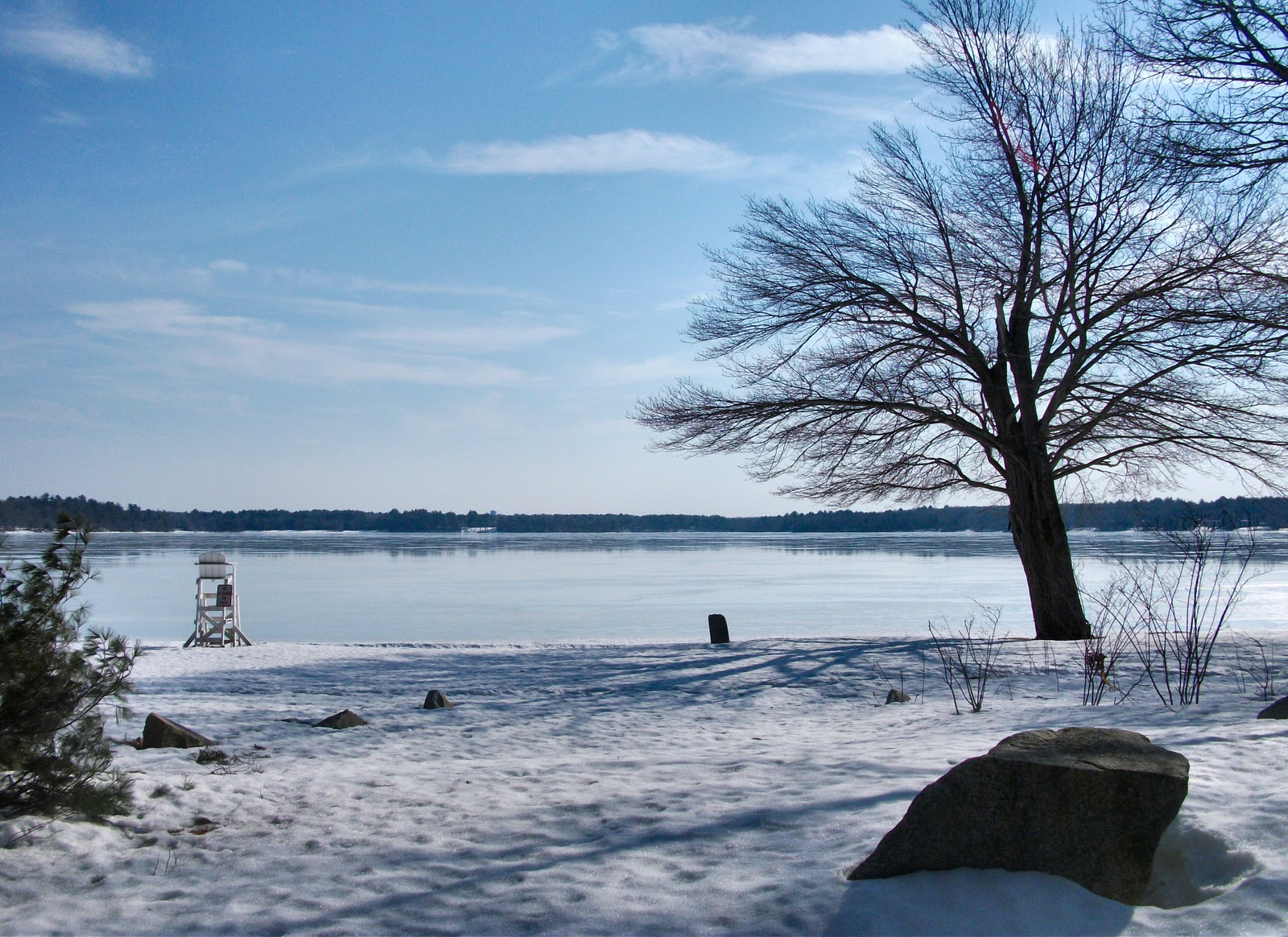 第一次会议 02/27/2016
1
议题：
于会个人介绍及期望      (20mins)
华协宗旨		                     (10mins)        
华协原则                        (25mins)
华协的组织及分工         (30mins)
选举                               (25mins)
结论及下一步计划          (10mins)
2
于会个人介绍及期望      (20mins)
       
      姓名 动机 期望
3
华人协会宗旨      (10mins)
Sharon华人协会致力于团结和服务
Sharon及周边华人社区，推动华人
关注和参与社区公众事务的意识, 
维护与提高华人权义。
4
华人协会原则      (25mins)
民主原则			Struggle, Compromise & Decision
自愿原则			On your own will
透明原则			Transparency
包容和一致性原则 	Accommodating and Alignment
非政治原则  		Non-political
非盈利原则 		Not-for-profit
5
华人协会的组织及分工      (25mins)
6
华人协会选举      (25mins)
小选
大选
7
结论及一步计划(10mins)
8
谢谢大家
9